5
THE
Canons
of
Rhetoric
Y
I
L
E
E
R
D
V
Delivery
How it is said
Volume 
Tone
Intonation 
Clarity 
Body Language
Hand gestures
PPT
Realia 
Props 
Think about your audience
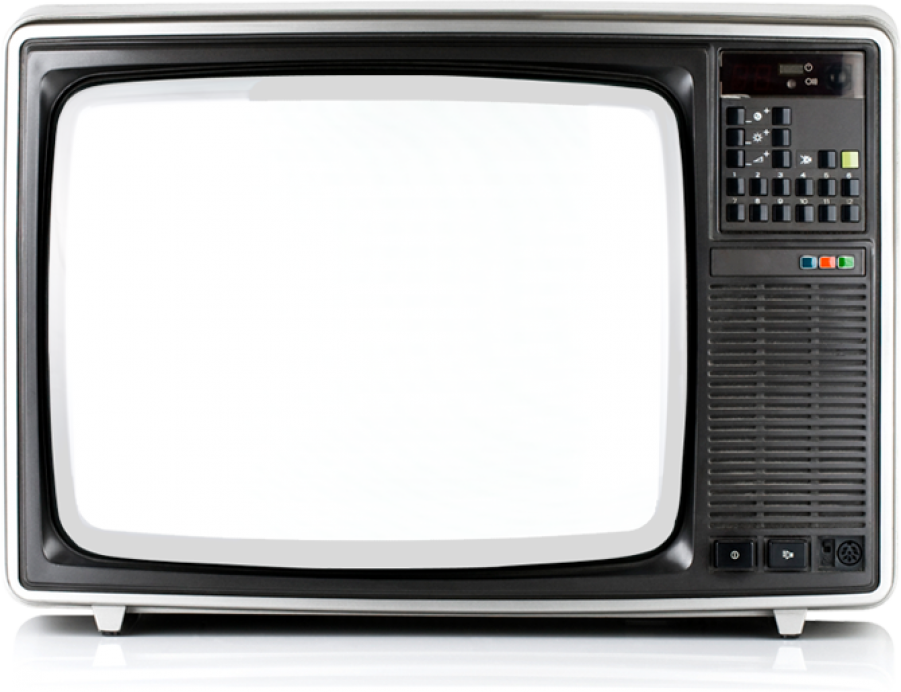 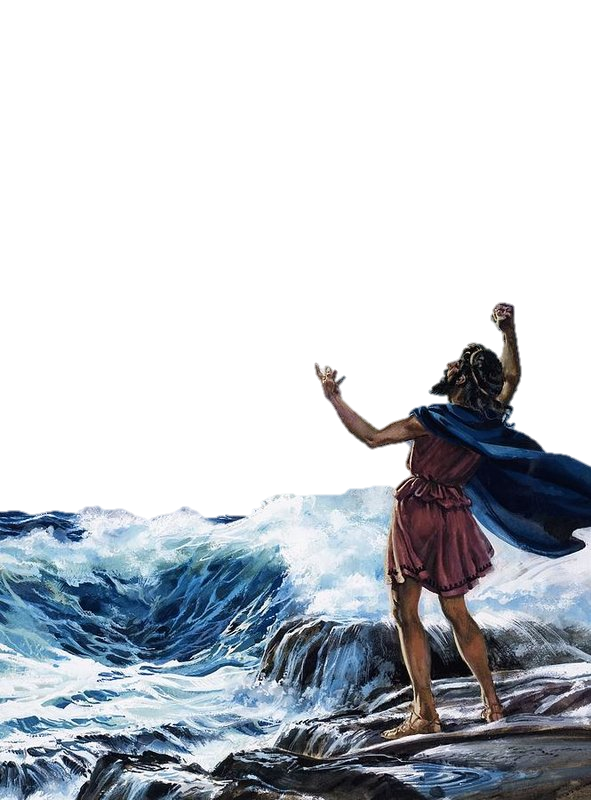 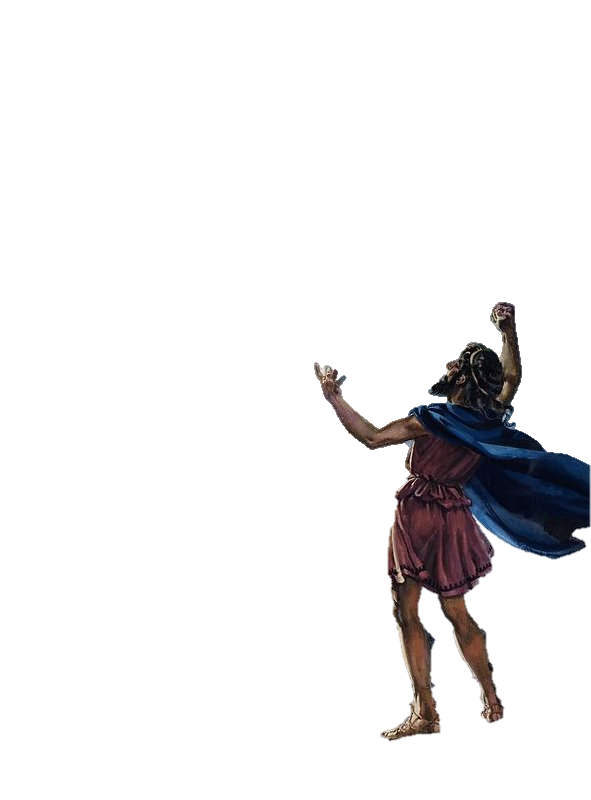 Demosthenes
Practiced his speeches with pebbles in his mouth
Ran while practicing
Shouted it over the seashore and the roaring waves
Nowadays
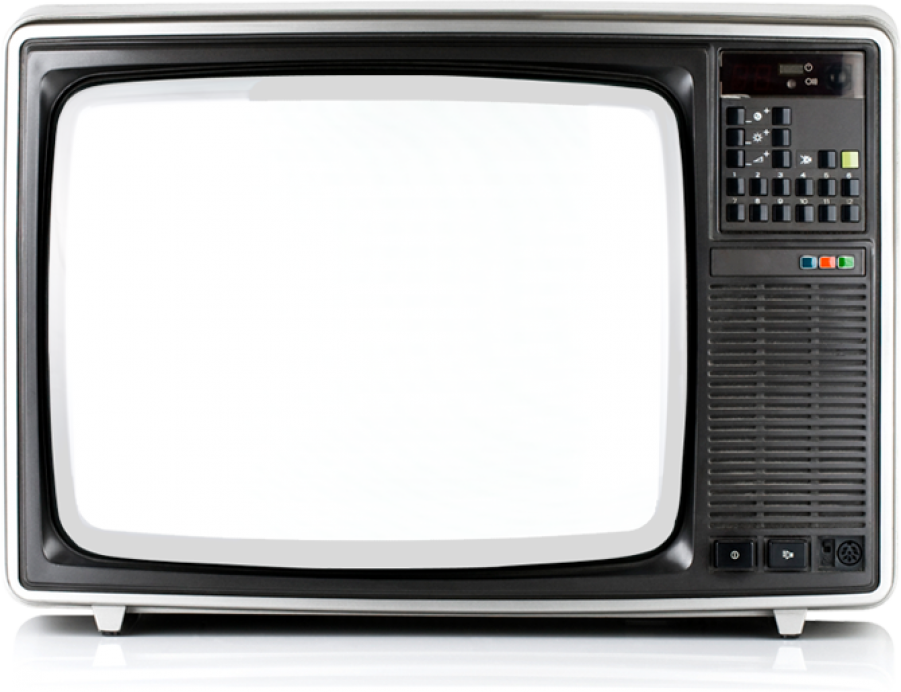 Natural speech 
Authenticity 
“someone to drink a beer with”
Distrust of the well spoken
Silver-tongued deceiver
You are already the oldest president in history…
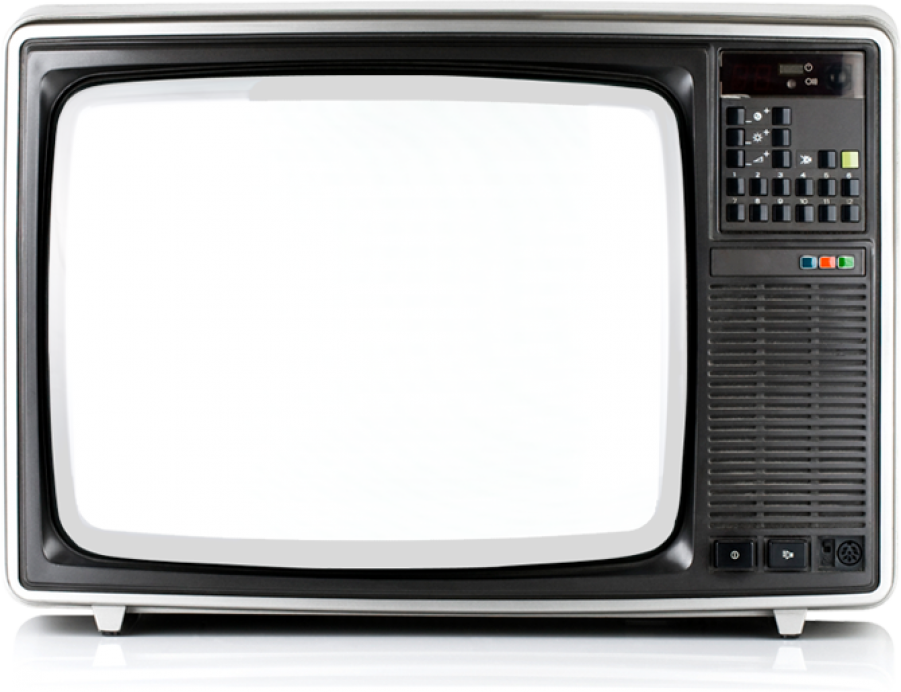 I will not make age and issue of this campaign
I am not going to exploit, for political purposes, my opponents youth and inexperience
Techniques to Consider
Master the  …  pause
Pacing 
Body language 
Shows emotion, audience reflects feelings 
Adds information 
Confidence 
Tone
Vary your voice 
Don’t be a robot 
Inflections 
Hand Gestures
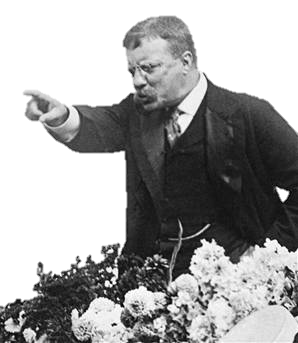 Techniques to Consider
Match your speed with your emotion
Rapid:  haste, alarm, confusion, anger, fear, revenge, terror 
Quick:  joy, hope, playfulness, humor
Moderate: Good for narration, descriptions, and teaching
Slow: gloom, sorrow, melancholy, grief, pity, admiration, reverence, dignity, authority, awe, power, majesty  
Very slow: used to express the strongest and deepest emotions.
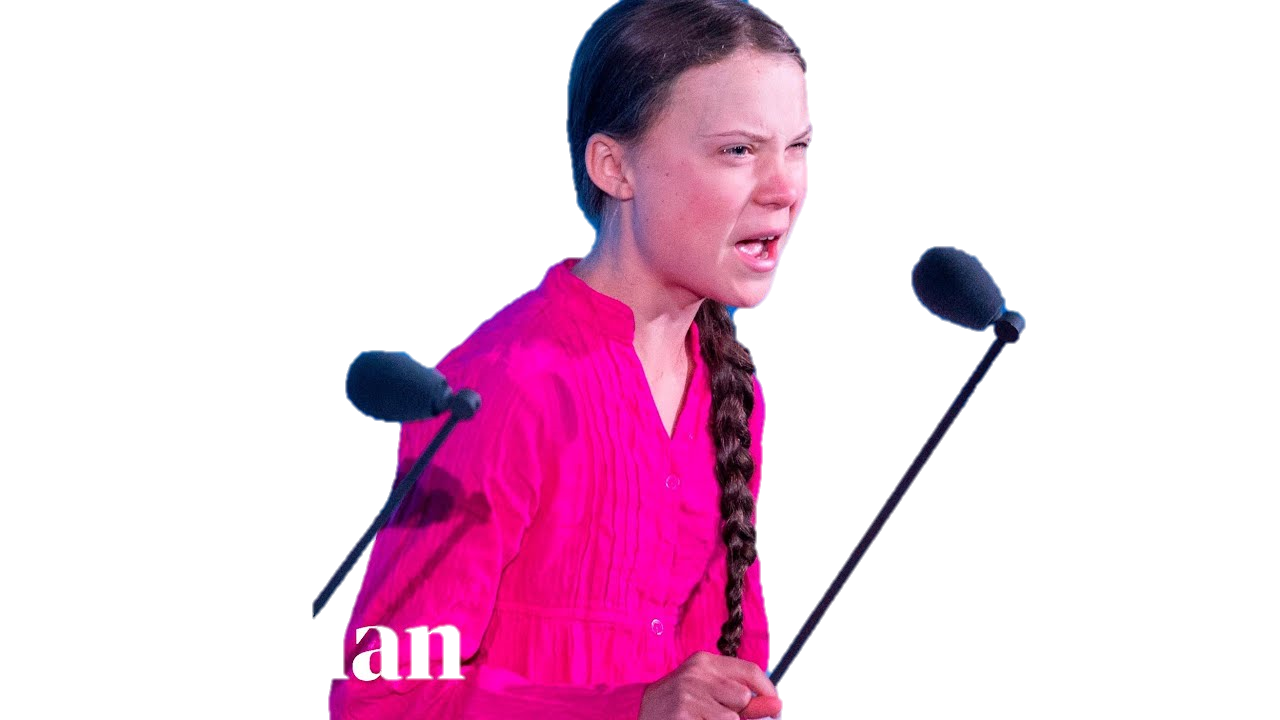 Techniques to Consider
Voice intensity 
Vary from soft to loud 
Enunciate 
Can the audience understand you? 
Tongue twisters 
Eye Contract 
A few seconds with everyone
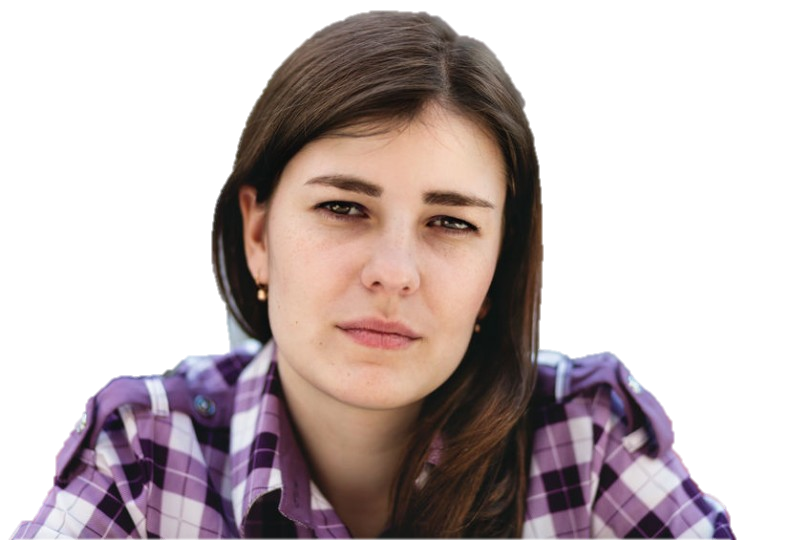 Delivery
https://www.artofmanliness.com/articles/canon-of-delivery/